SALSA: Scalable and Low-synchronization NUMA-aware Algorithm for Producer-Consumer Pools
Elad Gidron, Idit Keidar,
Dmitri Perelman, Yonathan Perez
1
New Architectures – New Software Development Challenges
Increasing number of computing elements
 Need scalability
Memory latency more pronounced
Need cache-friendliness
Asymmetric memory access in NUMA multi-CPU
Need local memory accesses for reduced contention
Large systems less predictable
Need robustness to unexpected thread stalls, load fluctuations
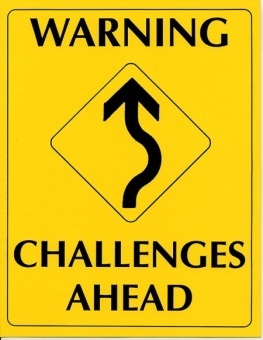 2
[Speaker Notes: Explain NUMA – important because of bandwidth rather then latency]
Producer-Consumer Task Pools
Put(Task)
Get()
Task Pool
Producers
Consumers
Ubiquitous programming pattern for parallel programs
3
Typical Implementations I/II
FIFO queue
Consumers
Producers
Tn
..
T2
T1
Inherently not scalable due to contention
FIFO is about task retrieval, not execution
Get (T1)
Exec(T1)
Consumer 1
Get (T2)
Exec(T2)
Consumer 2
4
Typical Implementations II/II
Multiple queues with work-stealing
Consumers
Producers
Consumers always pay overhead of synchronization with potential stealers
Load balancing not trivial
5
And Now, to Our Approach
Single-consumer pools as building block
Framework for multiple pools with stealing
SALSA – novel single-consumer pool
Evaluation
6
Building Block: Single Consumer Pool
Produce()
Consume()
Producers
SCPool
Owner
Steal()
Other consumers
Possible implementations:
FIFO queues
SALSA (coming soon)
7
System Overview
Produce()
Consume()
SCPool
Consumers
Producers
SCPool
Steal()
SCPool
8
Our Management Policy
NUMA-aware
Producers and consumers are paired
Producer tries to insert to closest SCPool
Consumer tries to steal from closest SCPool
cons 1
cons 2
prod 1
prod 2
cons 3
cons 4
prod 3
prod 4
CPU1
CPU2
Memory 1
Memory 2
interconnect
SCPool 1
SCPool 3
SCPool 2
SCPool 4
Prod 2 access list: 
cons2, cons1, cons3, cons4
Cons 4 access list : 
cons3, cons1, cons2
9
SCPool Implementation Goals
Goal 1: “Fast path”
Use synchronization, atomic operations only when stealing
Goal 2: Minimize stealing
Goal 3: Locality
Cache friendliness, low contention
Goal 4: Load balancing
Robustness to stalls, load fluctuations
10
SALSA – Scalable and Low Synchronization Algorithm
SCPool implementation 
Synchronization-free when no stealing occurs
 Low contention
Tasks held in page-size chunks
 Cache-friendly
Consumers steal entire chunks of tasks
 Reduces number of steals
Producer-based load-balancing
 Robust to stalls, load fluctuations
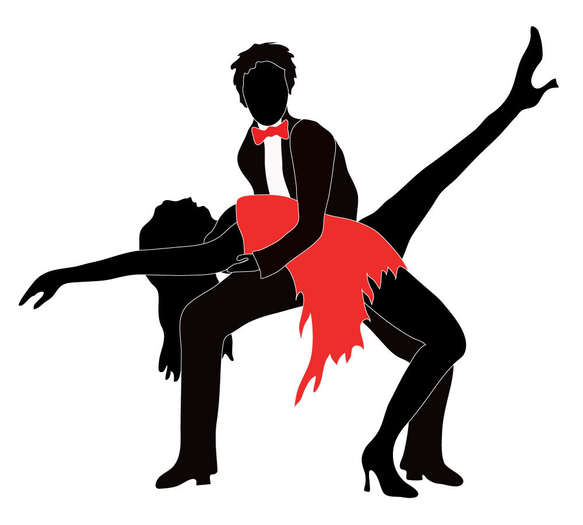 11
SALSA Overview
idx=4
idx=2
prod0
idx=-1
owner=c1
owner=c1
Chunk owned by one consumer – the only one taking tasks from it
TAKEN
task
idx=0
0
0
. . .
chunkLists
1
1
TAKEN
task
2
2
TAKEN
┴
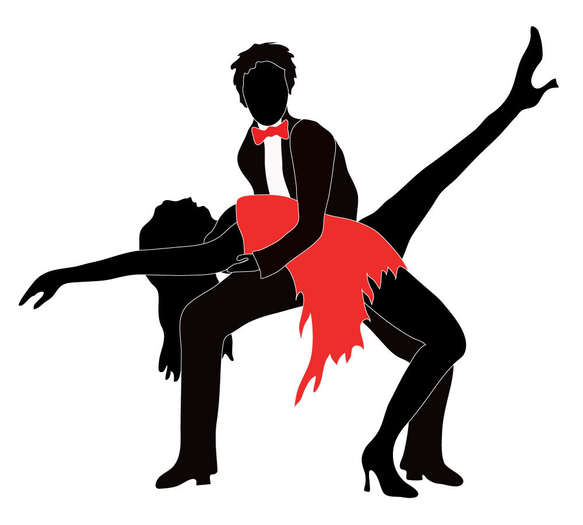 owner=c1
3
3
task
┴
Tasks kept in chunks, organized in per-producer chunk lists
0
TAKEN
Prodn-1
4
4
task
┴
1
task
steal
2
task
3
┴
12
4
┴
[Speaker Notes: no contention among producers
if another process wants to take a task from the chunk, it should first steal it.]
SALSA Fast Path (No Stealing)
Producer: 
Put  new value
Increment local index 
Consumer:
Increment idx
Verify ownership
Change chunk entry to TAKEN
No strong atomic operations
Cache-friendly
Extremely lightweight
idx=0
idx=1
owner=c1
TAKEN
0
Task
TAKEN
1
Task
2
prod local index
3
Task
┴
4
┴
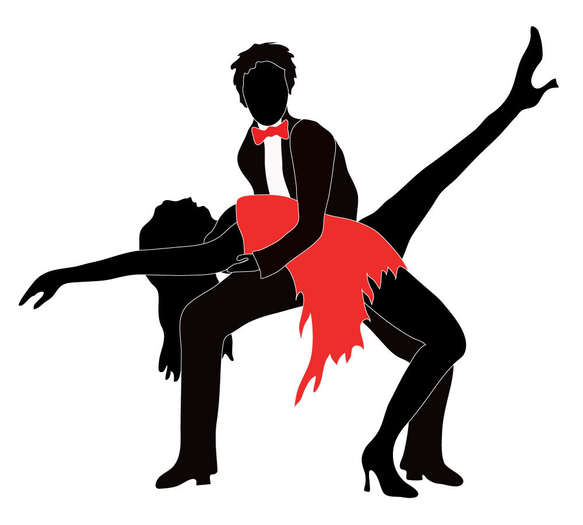 13
Chunk Stealing
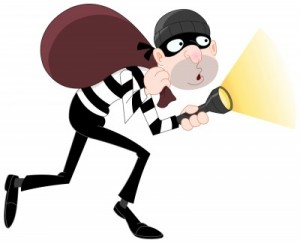 Steal a chunk of tasks
Reduces the number of steal operations
Stealing consumer changes the owner field
When a consumer sees its chunk has been stolen
Takes one task using CAS, 
Leaves the chunk
14
Stealing
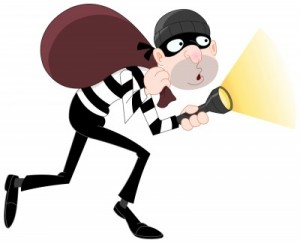 Stealing is complicated
Data races
Liveness issues
Fast-path means no memory fences

See details in paper
15
Chunk Pools & Load Balancing
Where do chunks come from?
Pool of free chunks per consumer
Stolen chunks move to stealers
If a consumer's pool is empty, producers go elsewhere





Same for slow consumers
Chunk stealing
Producers can insert tasks
Fast
consumer
Large
chunk pool
Automatic load balancing
Chunks stolen
Producers avoid inserting tasks
Slow
Consumer
Small 
chunk pool
Automatic load balancing
16
Getting It Right
Liveness: we ensure that operations are lock-free
Ensure progress whenever operations fail due to steals

Safety: linearizability mandates that Get() return Null only if all pools were simultaneously empty 
Tricky
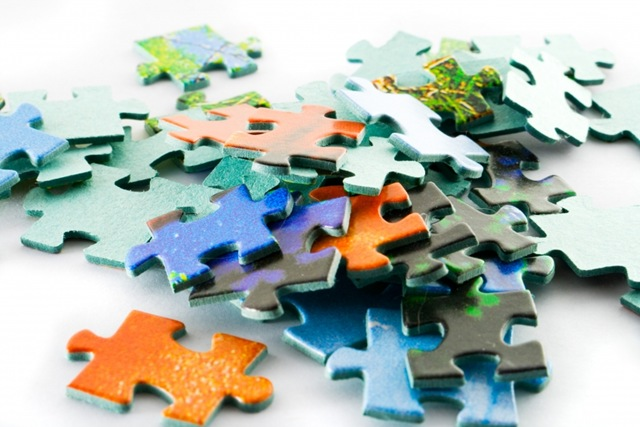 17
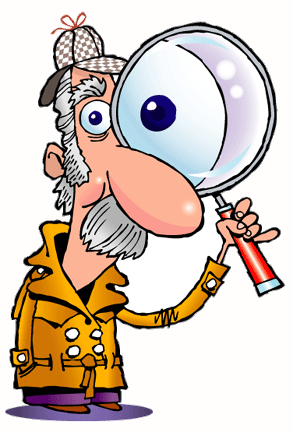 Evaluation - Compared Algorithms
SALSA
SALSA+CAS: every consume operation uses CAS (no fast path optimization)
ConcBag: Concurrent Bags algorithm[Sundell et al. 2011]
Per producer chunk-list, but requires CAS for consume and stealing granularity of a single task.
WS-MSQ: work-stealing based on Michael-Scott queues [M. M. Michael M. L. Scott 1996]
WS-LIFO: work-stealing based on Michael’s LIFO stacks [M. M. Michael 2004]
18
[Speaker Notes: MSQ not here, because not scalable at all
Setup.]
System Throughput
Balanced workload
N producers/N  consumers
linearly scalable
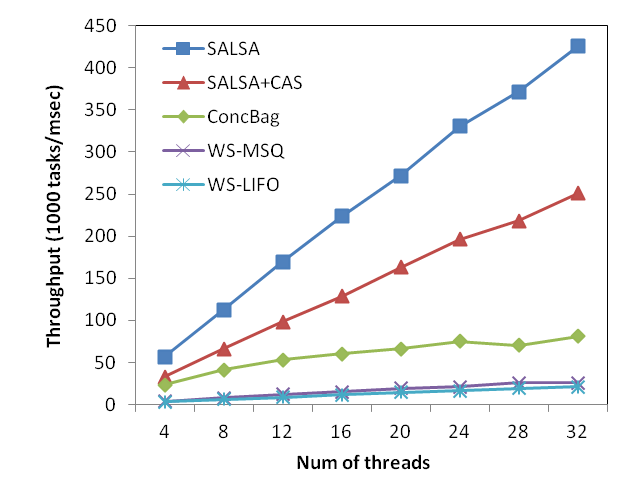 x5 faster than state-of-the-art concurrent bags
Throughput
x20 faster than WS with MSQ
19
Highly Contended Workloads: 1 Producer, N Consumers
Effective load balancing
Throughput
CAS per task retrieval
Other algorithms suffer throughput degradation
High contention among stealers
20
Producer-Based Balancing inHighly Contended Workload
50% faster with balancing
Throughput
21
NUMA effects
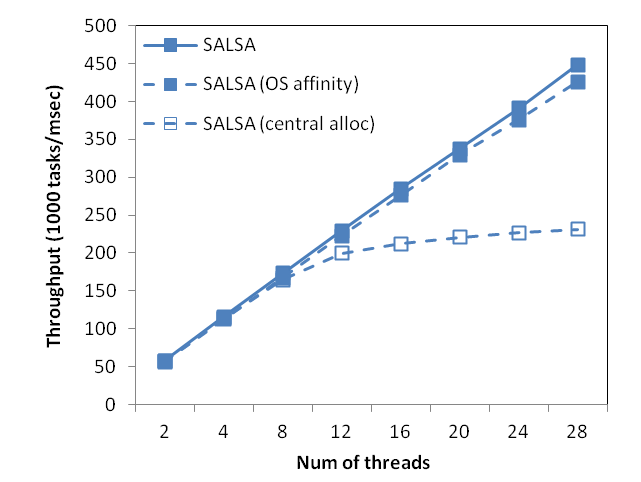 affinity hardly matters as long as you’re cache effective
Throughput
memory allocations should be decentralized
Performance degradation is small as long as the interconnect / memory controller is not saturated
22
Conclusions
Techniques for improving performance: 
Lightweight, synchronization-free fast path
NUMA-aware memory management (most data accesses are inside NUMA nodes)
Chunk-based stealing amortizes stealing costs
Elegant load-balancing using per-consumer chunk pools 
Great performance
Linear scalability 
x20 faster than other work stealing techniques, x5 faster than state-of-the art non-FIFO pools
Highly robust to imbalances and unexpected thread stalls
23
Backup
24
Chunk size
The optimal chunk size for SALSA is 1000.
This is about the size of a page.
This may allow to migrate chunks from one node to another when stealing.
25
Chunk Stealing - Overview
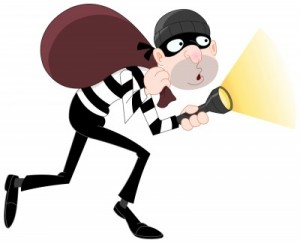 Point to the chunk from the special “steal list”
Update the ownership via CAS
Remove the chunk from the original list
CAS the entry at idx + 1 from Task to TAKEN
Consumer c1
Consumer c2
prod0
idx=1
prod0
idx=1
prod1
prod1
owner=c1
owner=c2
owner=c2
steal
steal
TAKEN
TAKEN
TAKEN
TAKEN
TAKEN
TAKEN
task
task
task
┴
26
┴
Chunk Stealing – Case 1
Original consumer (c1)
idx++
Verify ownership
If still the owner, then take task at idx without a CAS
Otherwise take task at idx with a CAS and leave chunk
Stealing consumer (c2)
Change ownership with CAS
i ← original idx
Take task at i+1 with CAS
idx=1
idx=0
i=1
Take task 1
owner=c1
owner=c2
Take task 2
TAKEN
Task
Task
┴
27
┴
[Speaker Notes: This shows why CAS must be used for both consumers]
Chunk Stealing – Case 2
Original consumer (c1)
idx++
Verify ownership
If still the owner, then take task at idx without a CAS
Otherwise take task at idx with a CAS and leave chunk
Stealing consumer (c2)
Change ownership with CAS
i ← original idx
Take task at i+1 with CAS
idx=1
idx=0
i=0
Take task 1
owner=c1
owner=c2
Take task 1
TAKEN
Task
Task
┴
28
┴
[Speaker Notes: This shows why CAS must be used for both consumers]
Chunk Lists
The lists are managed by the producers, empty nodes are lazily removed
When a producer fills a chunk, it takes a new chunk from the chunk pool and adds it to the list
List nodes are not stolen, so the idx is updated by the owner only
Chunks must be stolen from the owner’s list, to make sure the correct idx field is read
idx=4
idx=2
prod0
idx=-1
owner=c1
owner=c1
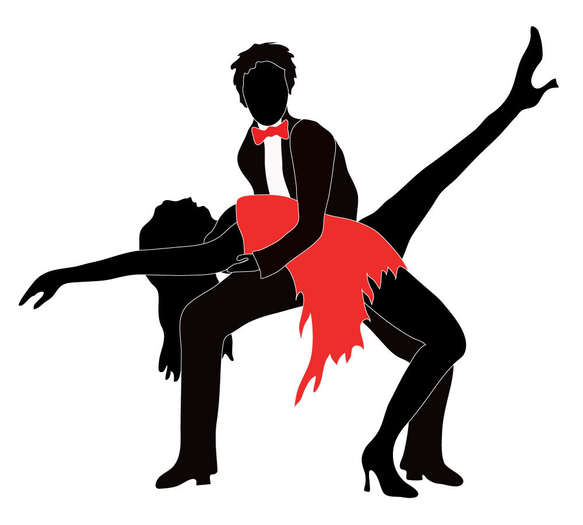 TAKEN
task
0
0
1
1
TAKEN
task
2
2
TAKEN
┴
3
3
task
┴
29
4
4
task
┴
NUMA – Non Uniform Memory Access
Systems with large number of processors may have high contention on the memory bus.
In NUMA systems, every processor has its own memory controller connected to a memory bank.
Accessing remote memory is more expensive.
CPU2
CPU1
Interconnect
Memory
Memory
CPU4
CPU3
Memory
Memory
30